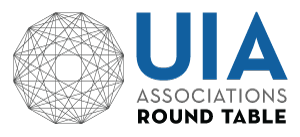 UIA Associations Round Table Europe 2016
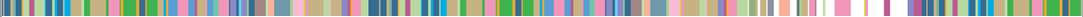 Assertive, Not Aggressive: The Sweet Spot of Leadership
Susan West
Leadership & Change
Executive Master in International Association Management
Solvay Brussels School of Economics & Managment
http://www.jacquielawson.com/notecards/pickup/6344419373772?source=jl999
2
Invitation to Think and Act Differently
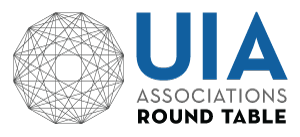 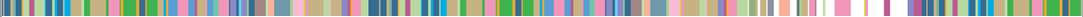 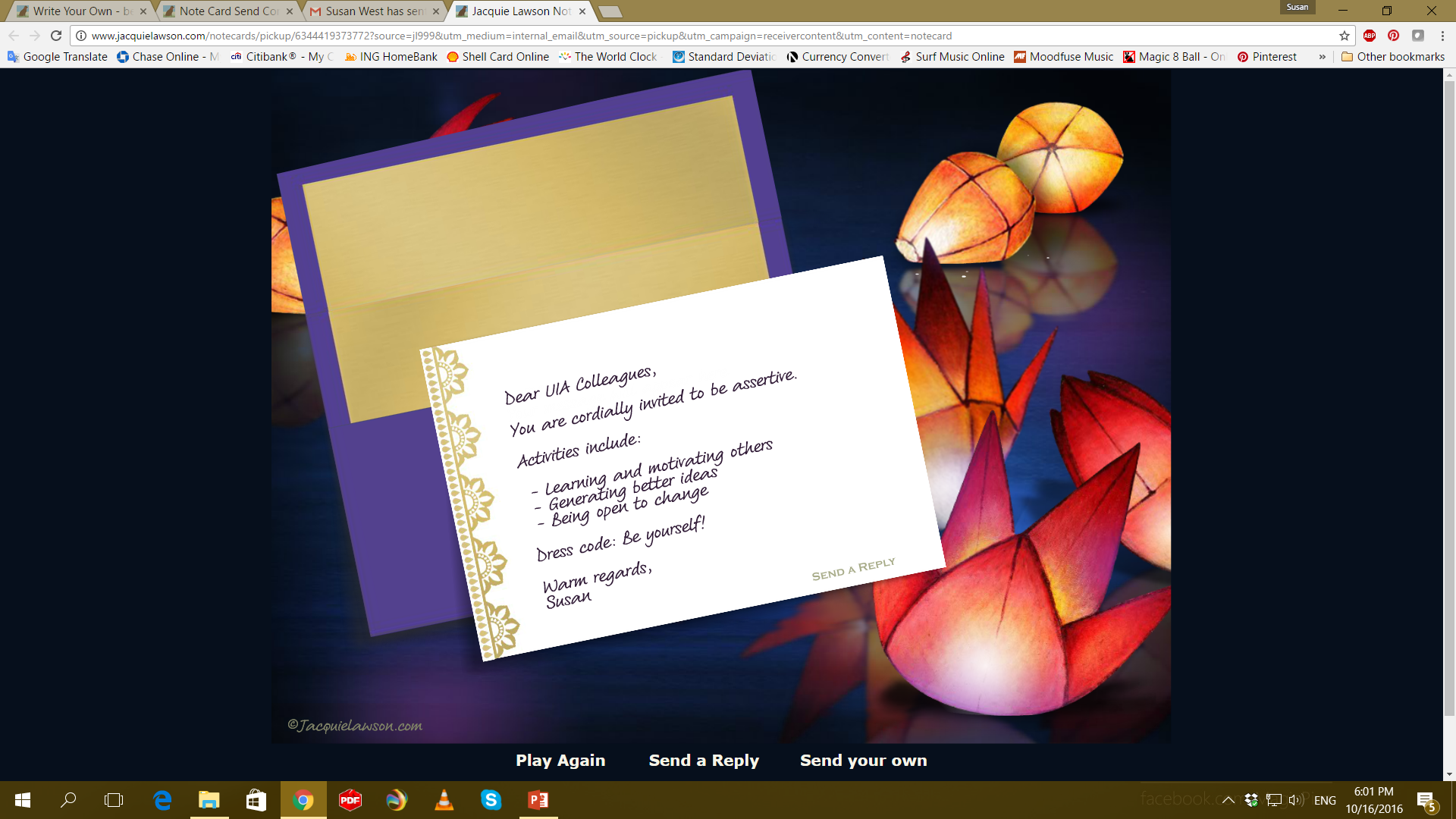 3
Welcome to Our World
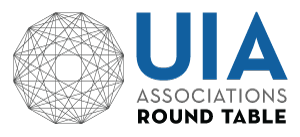 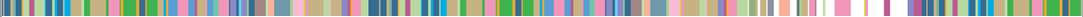 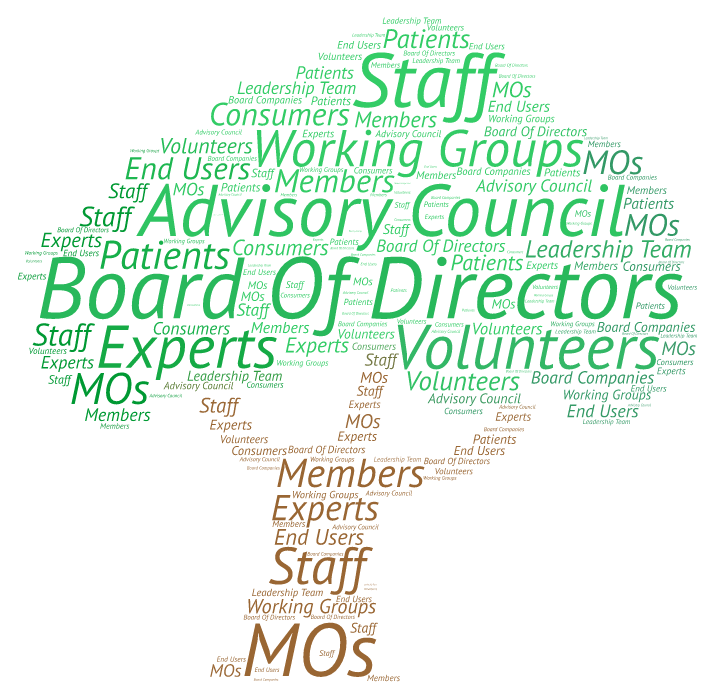 4
Lena’s Case Study: Volunteers MIA
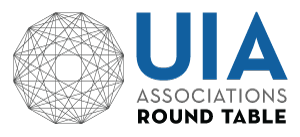 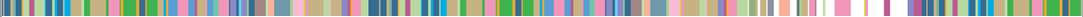 5
What Lena Left Out
« Lost in Translation »
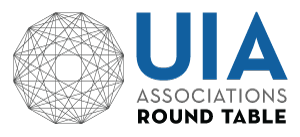 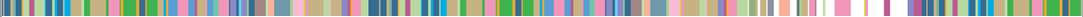 BEHAVIOR
THE IMPACT
THINKING & FEELING
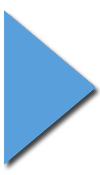 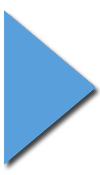 Impact on others? 

She thinks it’s not a big deal
Lack of understanding of issue
Free from her responsibility  

Impact on you?

Don’t get what I need
Pressure from my boss
Frustration
Weakened me in others’ eyes 

Impact on association?

Mis-management of precious resources
Delays on key initiative
What key messages or thoughts did you leave out of the conversation?

“Something has to change”
“She (Claire) has to change”
“I am so frustrated!!!”
What did you say or do instead during the conversation?

Asked questions
Soft approach
Offered a solution
Gave in and took the work on myself
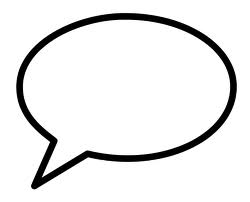 What WAS SAID
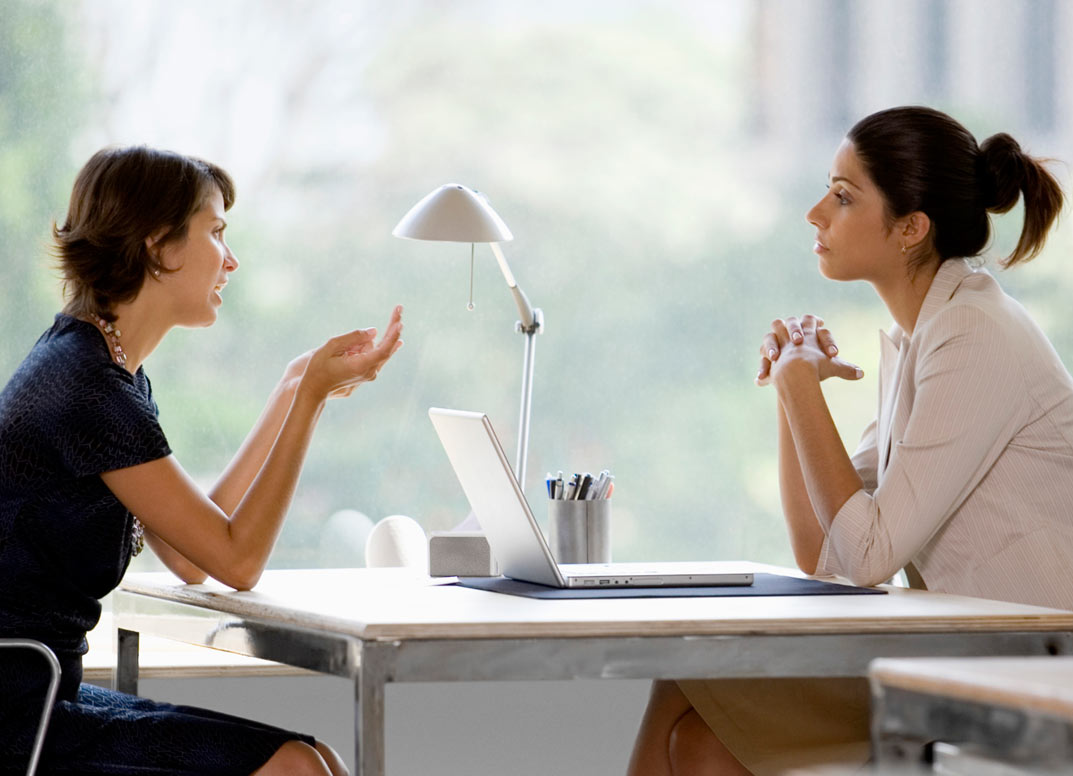 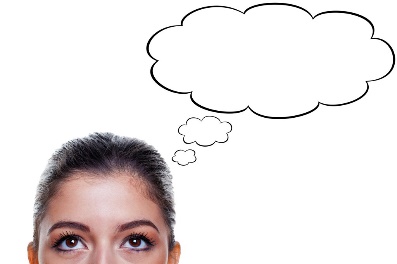 Thought & Felt BUT DID NOT SAY
6
Did You Know…?
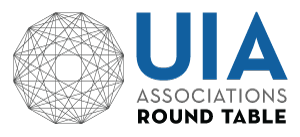 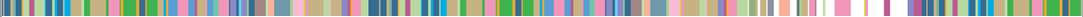 Over 25,000 leaders observed in organizations across the globe. 

What we learned:

Leaders unintentionally sabotage themselves with self-limiting behaviors and patterns of thinking.
Under moderate pressure, leaders fail to achieve the desired outcomes despite knowing what to do.

It’s not a knowledge gap.

So what is it about us humans that causes this to happen?
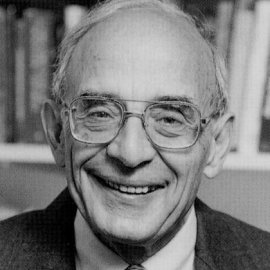 Chris Argyris
Professor Emeritus
Harvard Business School
7
Model I – The Inherited Model
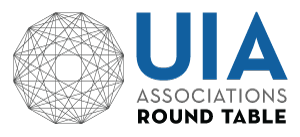 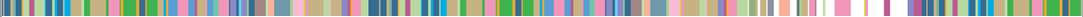 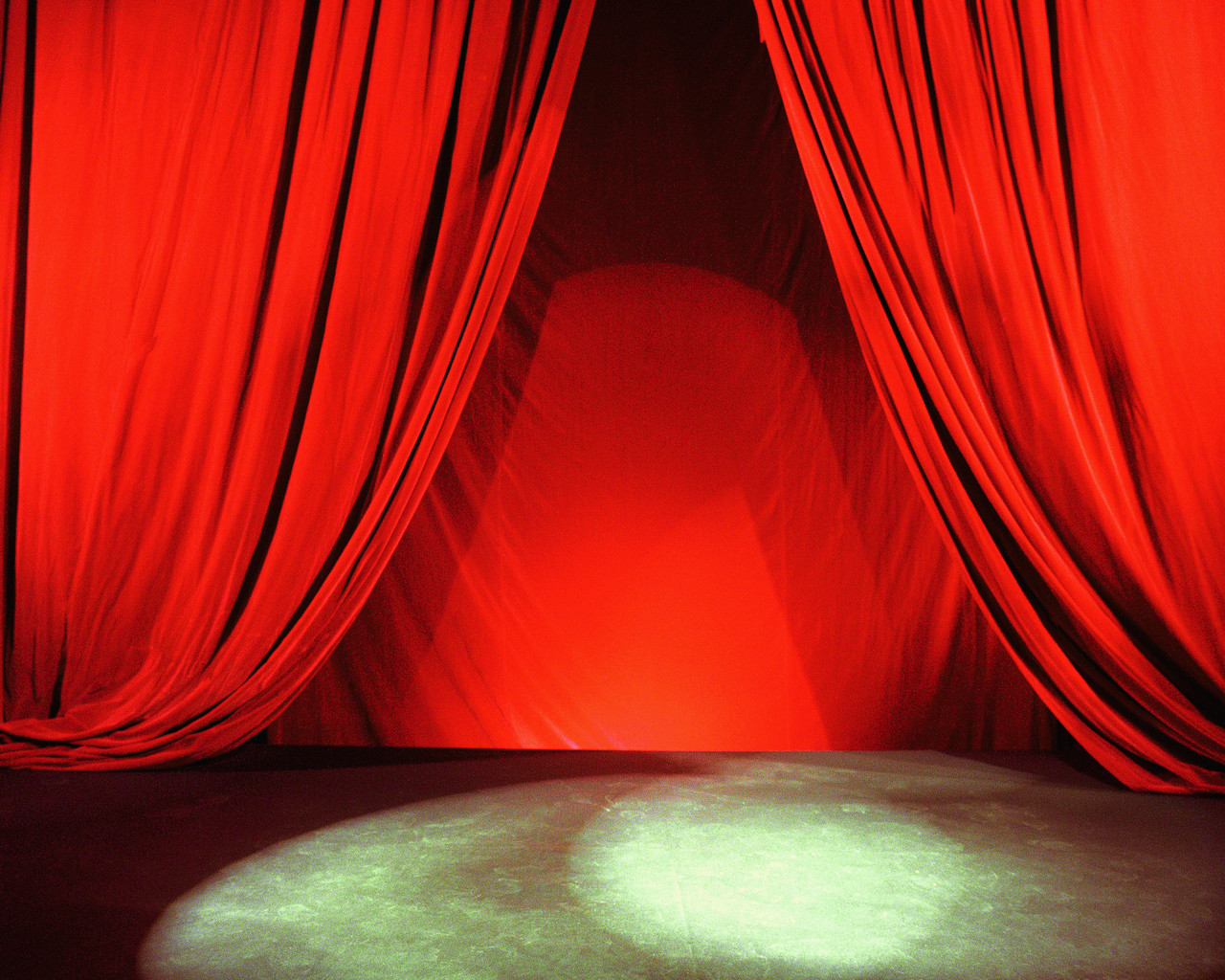 Model I

Suppress negative feelings toward others
Be rational, leave out your emotions
Remain in unilateral control
Win, don’t lose
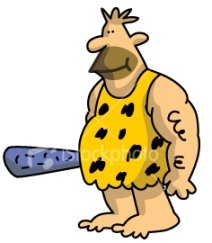 8
All people in all cultures exhibit Model I behaviors under pressure
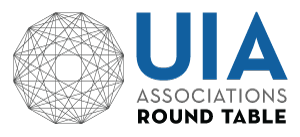 Model II – A Liberating Alternative
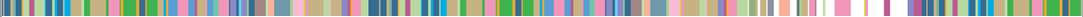 Model I
Values

Suppress negative feelings toward others
Be rational, leave out emotions
Remain in unilateral control
Maximize “winning,” minimize “losing”
Model II
Values

Discuss the real issues, use valid information
Productively express thoughts & feelings
Share ownership of problems & solutions
Be Open to others’ ideas
Adapted from works of C Argyris, DA Schön
9
A Tool for the Toolbox - Productive Dialogue
ASSERTIVE
AGGRESSIVE (advocate your own view, often without reasoning and then jumping to action)
PASSIVE (too much listening, accommodating, not sharing your view & reasoning)
POINT OF VIEW
Your view or opinion
“My view is…”
“I’m seeing a pattern…”
“I’m worried that…”
LISTENING
Understand their views, learn
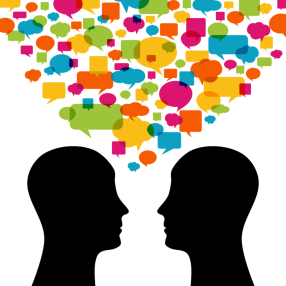 REASONING
Data, feelings & stakes
“I say this because…”
“The risk could be…”
INQUIRY
Open questions
“What do you think?”
“What’s your reaction?”
Source: Cambridge Leadership Group, inspired by  the work of Chris Argyris, Prof. Emeritus, Harvard Business School
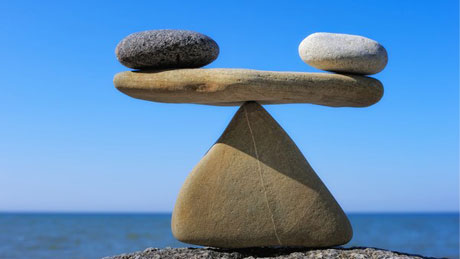 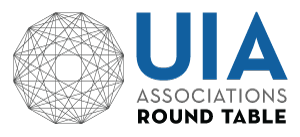 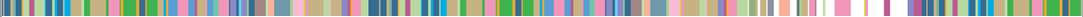 3 Things to remember: 

Use facts and feelings. It  creates learning and motivation to change.
Be curious about how people reach their conclusions. Ask  powerful questions. It generates better ideas and buy-in.
Be as open to having your mind changed, as you want the others to be. It builds authentic relationships based on trust and understanding.

When you balance advocacy and inquiry, you can be assertive without coming across as aggressive.
11
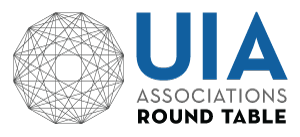 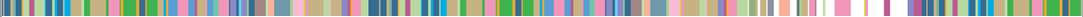 Thank you, hope to see you soon!
12